dec
2025
mrt
2025
apr
2025
mei
2025
jun
2025
jul
2025
aug
2025
sep
2025
okt
2025
nov
2025
feb
2025
jan
2026
feb
2026
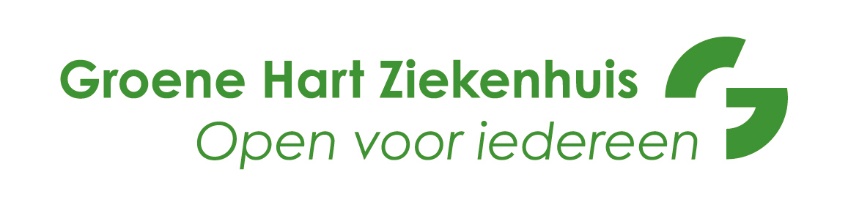 Vooroverleg met Gemeente Gouda
Indienen vergunning
Beroepstermijn
Vergunning onherroepelijk
Vergunningen
6 weken
6 weken
Facilitair gebouw 26 weken
Uitrit garage 8 wk
6 weken
Inkoop elektra 8 wk
6 weken
Zuurstoftank 8 wk
6 weken
Milieuplein + E 8 wk
6 weken
Centrale techniek 8 wk
6 weken
Sloopvergunning 8 wk
6 weken
6 weken
Carré gebouw 8 wk *
* Daadwerkelijke indiening nader in overleg te bepalen
Versie 03-06-2025